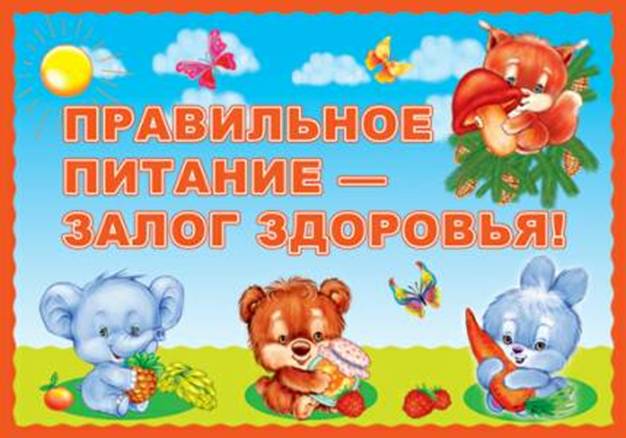 Завтрак крокодила Гены и Чебурашки
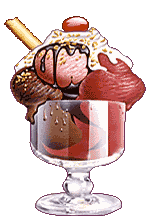 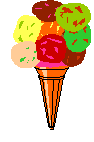 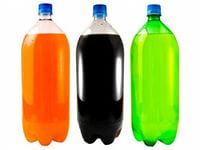 Завтрак в детском саду
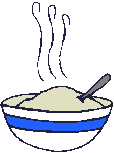 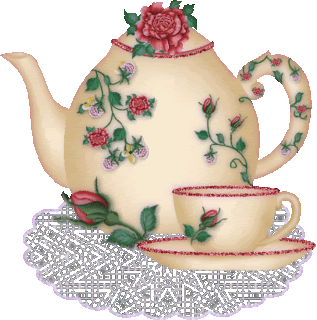 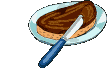 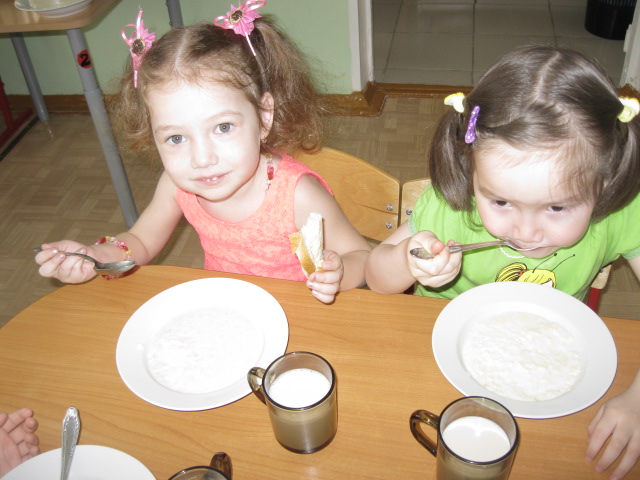 Обед крокодила Гены и Чебурашки
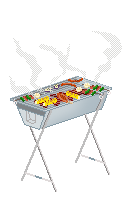 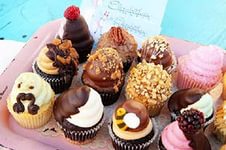 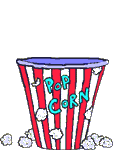 Обед в детском саду
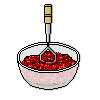 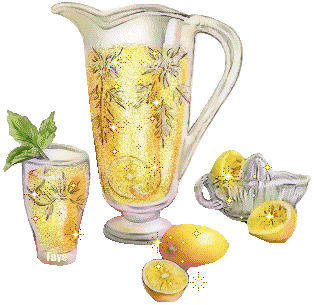 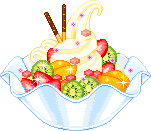 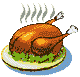 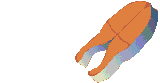 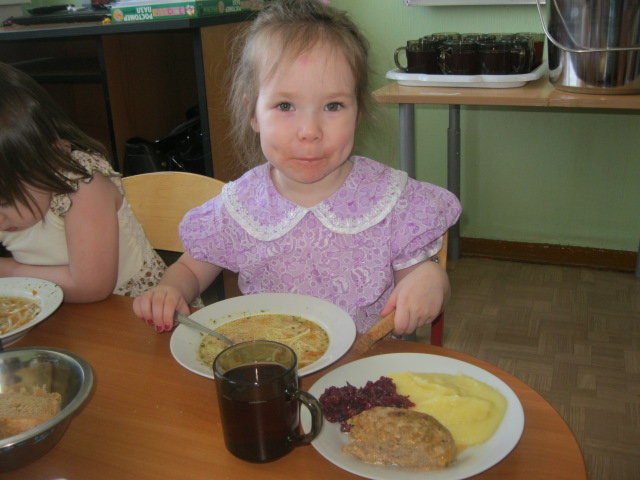 Ужин крокодила Гены и Чебурашки
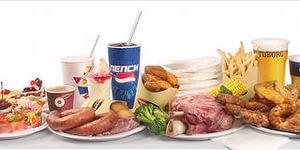 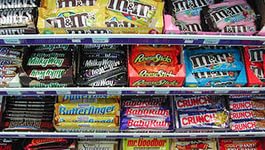 Ужин в детском саду
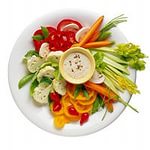 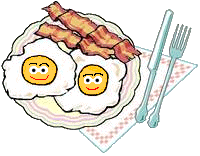 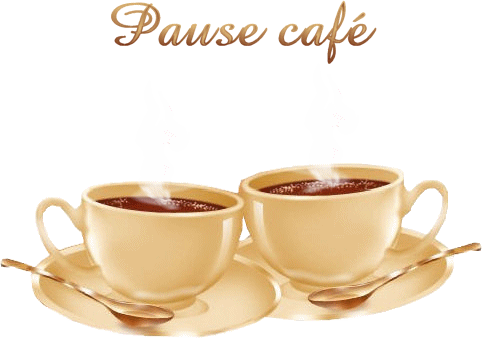 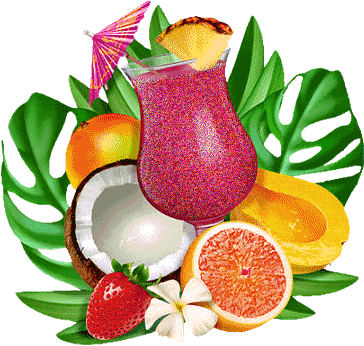 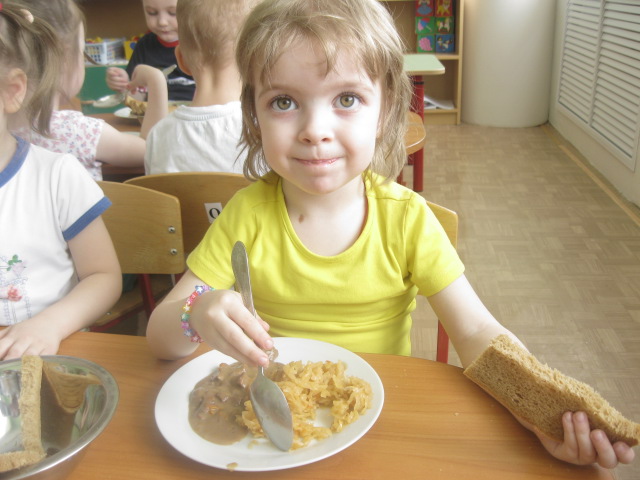 Овощи и фрукты-полезные продукты
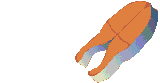 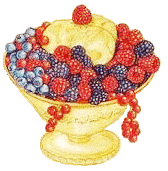 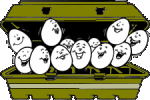 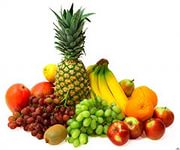 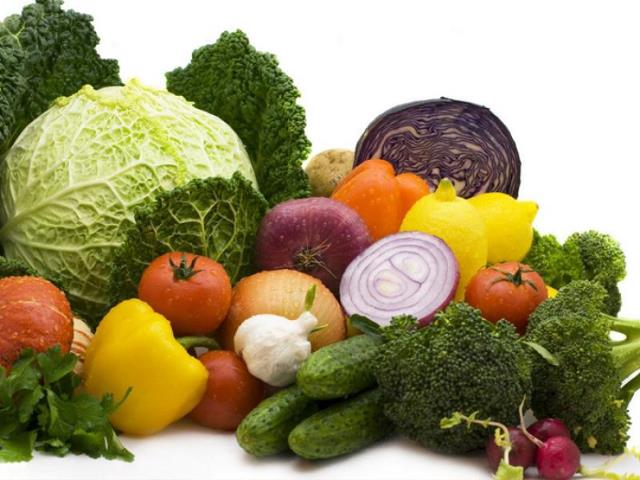 Вредная еда
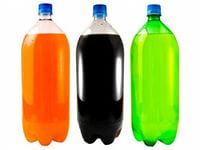 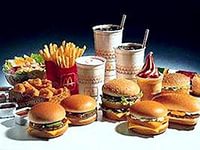 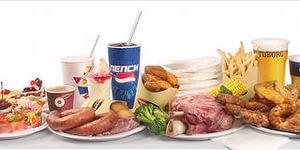 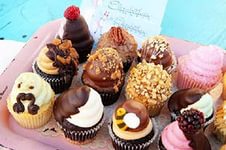 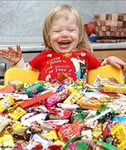 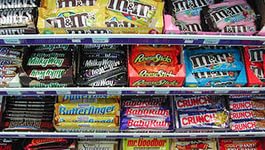 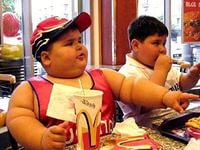 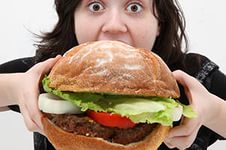 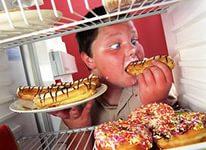 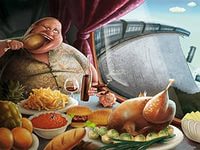 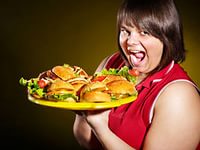 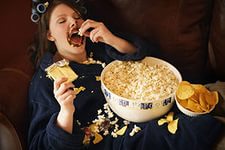